Amplificador Diferencial
Qualquer sinal comum às duas entradas não terá efeito na tensão de saída.
Em um amplificador diferencial a saída depende não somente da sinal diferencial vd dos dois sinais mas também do nivel médio, denominado de modo comum (vc).
EXEMPLO:  Se um sinal é 50 μV e outro é - 50μV a saída não será exatamente a mesma se v1 = 1050 μV e v2 = 950 μV mesmo a diferença de 100μV ser a mesma nos dois casos.
Amplificador Diferencial
A saída (vo)  é uma combinação linear das entradas v1 e v2.
Substituindo v1 e v2 na equação de vo obtem-se:
Se vc =0
Cálculo da CMRR
Se vd =0
Ad  - ganho diferencial
Ac  -  ganho em modo comum
Procedimento Experimental
Amplificador Diferencial Básico
Medida da CMRR
Medida de Ad (ganho em modo diferencial)
Para medir Ad utilize o circuito abaixo sendo |v1max |= |v2max| = 0,5V
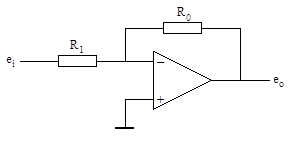 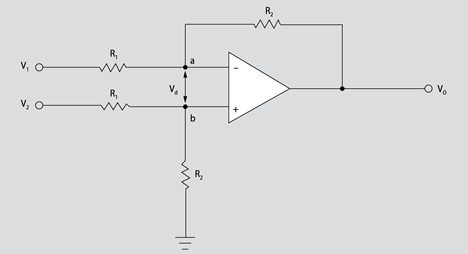 Inversor com ganho 1
amplificador diferencial básico
Amplificador Diferencial Básico
Medida da CMRR
Medida de Ac (ganho em modo comum) 
Para medir Ac utilize o circuito abaixo sendo v1max = v2max =  1V.
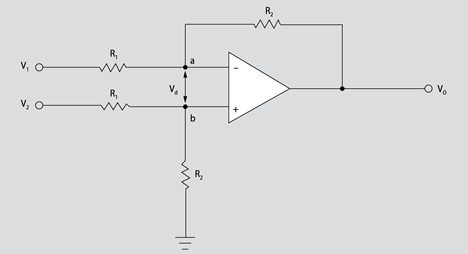 Gerador de Função
amplificador diferencial básico
Amplificador de Instrumentação
Medida da CMRR
Medida de Ad (ganho em modo diferencial)
Para medir Ad utilize o circuito abaixo sendo |v2max |= |v2max| = 0,5V
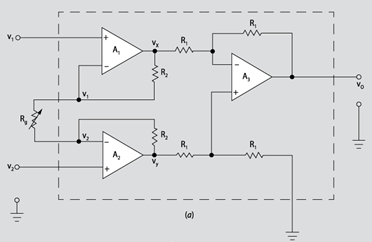 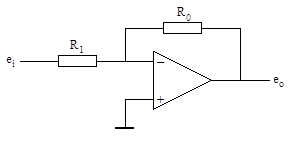 Inversor com ganho 1
amplificador de instrumentação
Amplificador de Instrumentação
Medida da CMRR
Medida de Ac (ganho em modo comum) 
Para medir Ac utilize o circuito abaixo sendo v1max = v2max =  1V.
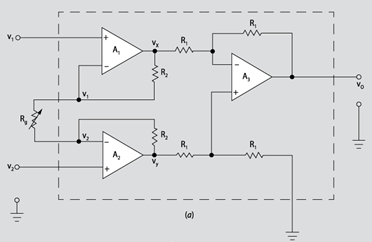 Gerador de Função
amplificador de instrumentação
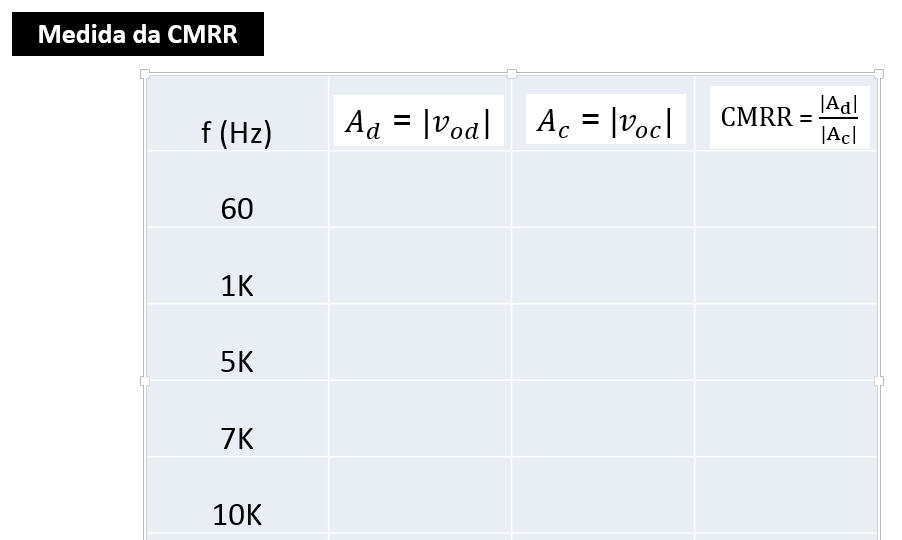 Observações:
a) Ajustar a tensão de offset fazendo ei=0 (aterrando ei). Os valores satisfatórios são: eoffset ≤ 10mV e voffset ≤ 10mV. A tensão de offset deve ser observada com um multímetro/voltímetro em escala DC sendo que eo e vo não devem exceder 10mV. 
-    Usar os terminais os terminais 1 e 5 do Op Amp do amplificador inversor para ajuste de offset. Se não for suficiente usar os terminais 1 e 5 do Op Amp do amplificador diferencial.

b) As tensões de alimentação V+ e V- devem ser IGUAIS (ou geram offset). 

c) O sinal ei não deve ter nível DC (no osciloscópio observar se o Gerador de Sinal está com desvio=0, isto é, sem nível DC). A resistência de saída do gerador altera o ganho R0/R1. Isto é compensado verificando com o osciloscópio se v1  e v2 tem mesma amplitude e defasagem de 180º.

d) O módulo do ganho do amplificador inversor (Ro/R1) não deve ser alto ! Se R1=1kΩ então Romax=10kΩ. Sugestão: usar ganho 1 (R0=1kΩ e R1=1kΩ).

e)   Para comparar a CMRR de um amplificador diferencial básico com a CMRR de um amplificador de instrumentação usar o mesmo ganho.